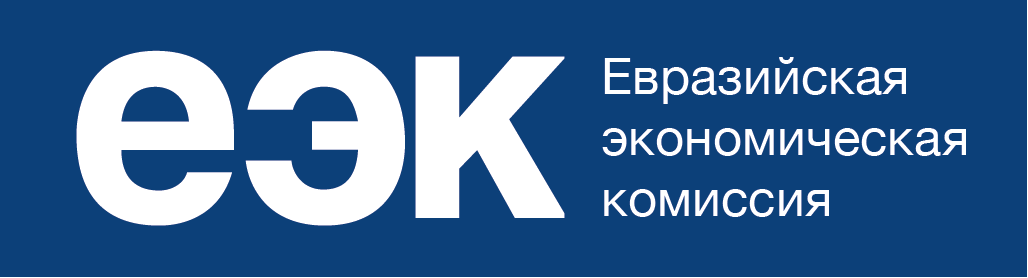 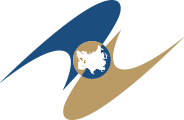 Особенности системы оценки качества статистики ЕАЭС и перспективы ее развития в рамках Декларации ЕАЭС до 2030 года
Москва, 26 июня 2024г.
Кангро И.С. – заместитель директора
Департамента статистики
Принципиальный подход, использованный в СОК
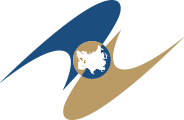 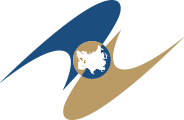 Базовые основы и документы Системы оценки качества ОСИ ЕАЭС (СОК)
Базовые основы
Документы
Руководство по национальным базовым принципам обеспечения качества официальной статистики (ООН, 2019 г.)
Национальные системы качества государств-членов ЕАЭС
Руководство по оценке качества официальной статистической информации ЕАЭС (утверждено  12.04.2023 г. Членом Коллегии (Министром) по интеграции и макроэкономике С.Ю.Глазьевым 
Макет отчета по качеству официальной статистической информации ЕАЭС (согласован на ККС от 2.10.2023г.)
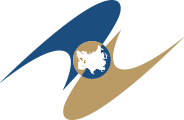 Почему потребовалось разрабатывать СОК при наличии национальных систем?
Национальные системы предполагают ведение большого массива описаний всех процессов производства статистических данных. С учетом ограниченности трудовых ресурсов решено было отказаться от описательной практики и сделать систему на основе метаданных по стандарту SDMX c возможностью  автоматизированного учета качества данных
Национальные модели производства ОСИ отличаются от модели производства ОСИ ЕАЭС. Исходной информацией для формирования статистики ЕАЭС являются данные официальной статистики государств-членов. 
Национальные статистические службы имеют специализированные  подразделения и (или) специалистов по менеджменту качества. К уполномоченным органам в сфере статистики ЕАЭС относятся национальные (центральные) банки, министерства финансов, казначейства и другие государственные органы, для которых статистическая деятельность не является основной. Требовалось создать понятную систему для всех участников формирования статистики ЕАЭС
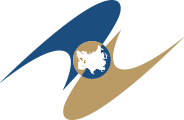 Задачи по внедрению СОК, решение которых должно способствовать повышению качества данных
Задачи
Механизмы решения
Сделать СОК инструментом интеграции, усилить сотрудничество с респондентами на всех этапах разработки  и реализации СОК
 Повысить мотивацию респондентов к повышению качества данных 
Сделать простую и понятную систему учета и формирования оценки качества 
Минимизировать трудоемкость ведения учета индикаторов качества и формирования оценки качества
Согласование подхода и процедур ведения СОК, ежегодное обсуждение отчетов по качеству и выработка мер
Валидация респондентами результатов учета по индикаторам СОК 
Использование количественно измеряемых  индикаторов
Автоматизация учета индикаторов на основе метаданных SDMX
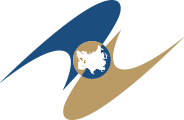 Как это работает?
Основные мероприятия:
выявление и измерение отклонений от установленных критериев качества статистики Союза путем измерения и валидации индикаторов СОК;
обсуждение результатов, определение и реализация мер по повышению качества ОСИ Союза;
 
Отчет по СОК
информирование пользователей статистики о результатах оценки качества ОСИ Союза.
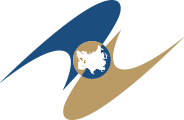 Отклонения от установленных критериев и валидация
Отклонения
Валидация
Мониторинг и контроль информации в личных кабинетах статистиков
Рассмотрение отклонений на заседаниях отраслевых подкомитетов
отклонения
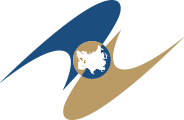 Организация учета индикаторов СОК
В настоящее время СОК содержит  14 индикаторов. Из них  по 5 индикаторам информация формируется из подсистемы статистики,  по  1 индикатору - с сайта ЕЭК.
В перспективе предполагается учет по 11 индикаторам автоматизировать на основе модернизированной подсистемы статистики.
После процедуры валидации в сводном виде в разрезе по разделам статистики итоги будут отражаться в Отчете по оценке качества статистики ЕАЭС.
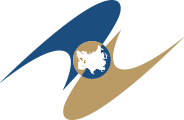 Соответствие макета Отчета международным рекомендациям
Международные рекомендации:
По объему: 
Институциональный уровень, статистический процесс, продукт 
Статистический показатель (например, уровень занятости) 
По уровню: 
На национальном уровне; 
На уровне регионального объединения 
По направленности / адресатам: 
Для обращения к пользователям статистики (U); 
Для обращения к производителям статистики (P).
Отчет СОК:
По объему: 

Статистический показатель в Перечне показателей ЕАЭС или NSI INDICATOR в SDMX;

По уровню: 
На уровне регионального объединения (ЕАЭС);

По направленности / адресатам: 
Для обращения к производителям статистики. При этом информация об оценке качества будет размещаться на сайте Комиссии для широкого круга пользователей
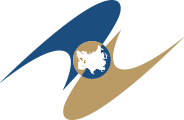 Структура отчета СОК
Мероприятия, выполненные с целью повышения качества в отчетном году (в том числе с учетом рекомендаций СОК по итогам предшествующего года)
Оценки по индикаторам СОК 
Выводы и предложения по мероприятиям на предстоящий год на основе анализа индикаторов СОК 
Приложения
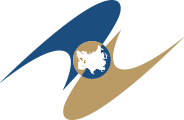 Приложение 1 к макету отчета:
Свод оценок по разделам статистики
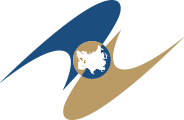 Приложение 2 к  макету отчета:
Расчет сводной оценки по СОК
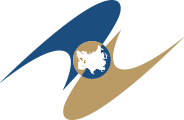 Ожидаемый результат применения СОК
На постоянной основе будет измеряться соответствие официальной статистической информации Союза установленным в Договоре о Евразийском экономическом союзе принципам научной обоснованности и сопоставимости, полноты и достоверности, актуальности и своевременности, открытости и общедоступности. Будут применяться понятные и количественно измеряемые  индикаторы, характеризующие   отклонения в качестве данных, а также их динамику. С целью устранения выявленных ухудшений будут разрабатываться совместные мероприятия в рамках реализации Декларации ЕАЭС до 2030 года. 

Шаг за шагом качество статистики ЕАЭС будет улучшаться. 

Руководство по СОК станет новым инструментом развития интеграции в сфере статистики ЕАЭС.
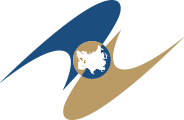 Заключение: вопросы для обсуждения
Охват СОК – все разделы статистики ЕАЭС, формируемые 28 уполномоченными органами государств-членов  
Охват систем качества на национальном уровне, как правило, в компетенции национальных статистических служб


Надо ли нам устранить  несоответствие по охвату систем менеджмента качества  на национальном и союзном уровнях?
Отчет по СОК включает индикаторы, рассчитанные  ЕЭК
На национальном уровне  проводятся аудиты качества, самооценки, глобальные оценки




Надо ли нам включать в отчет по качеству СОК ЕАЭС оценки, обзоры  по качеству в национальных статистических системах?
?
?